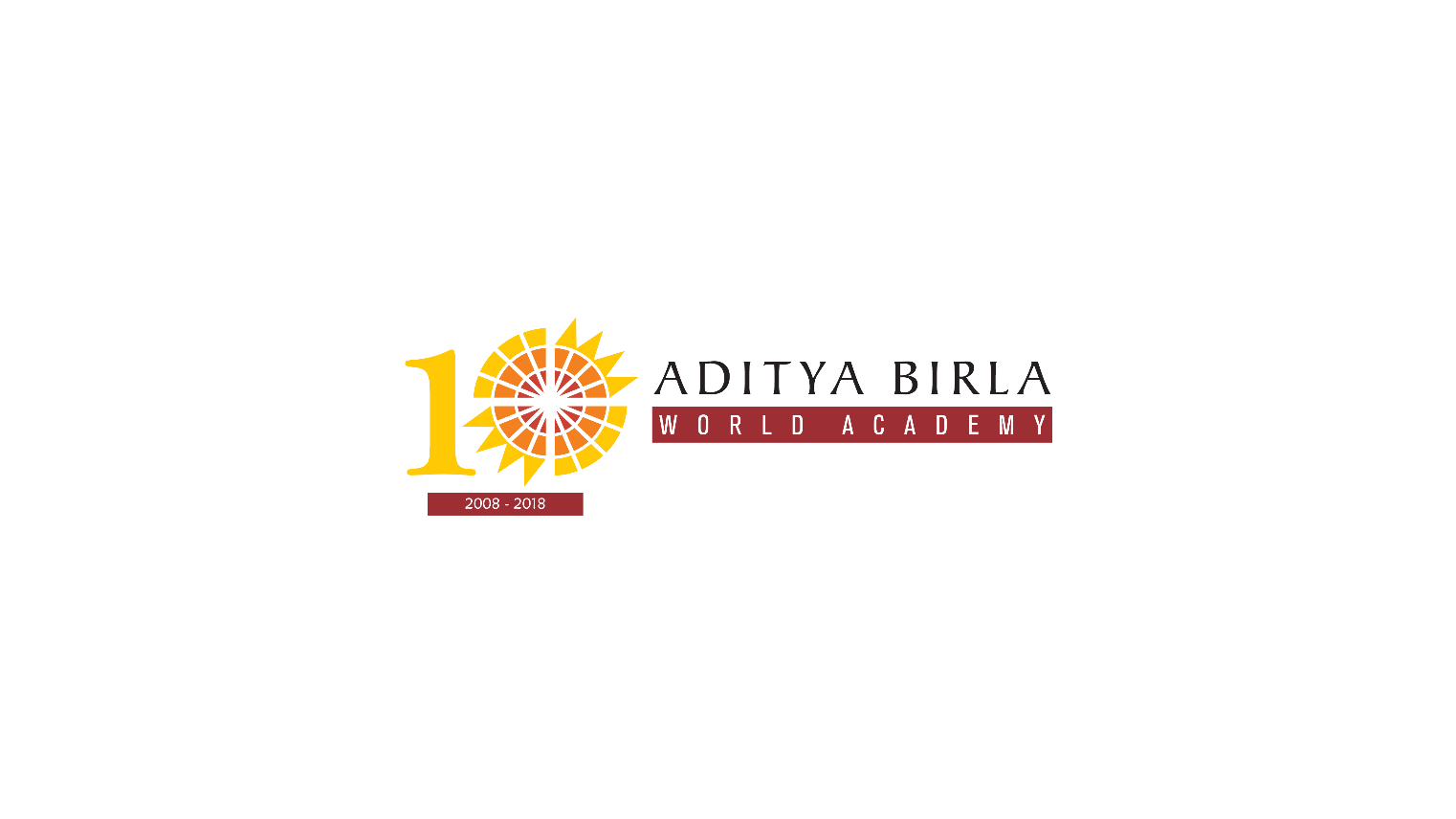 HEARTIEST CONGRATULATIONS TO THE A LEVEL CLASS OF 2017-18!(Feb/March 2018 Series)
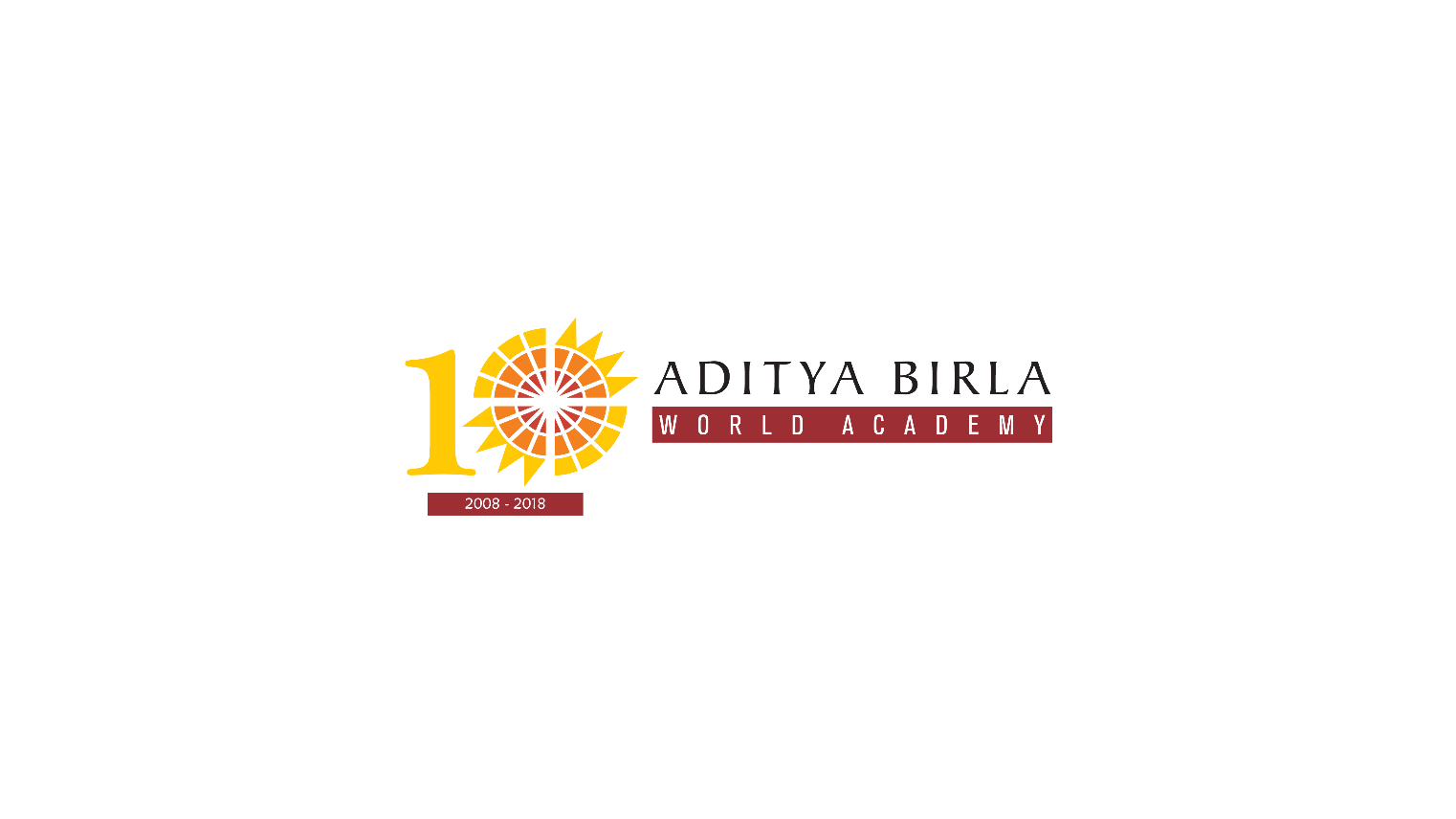 7 students took the A Level Examination (Feb/March 2018 series)
3 students secured grade A* in each of their subjects
6 students secured A* or A in each of their 3 subjects
86% of the grades spread over all subject areas are A* or A 
The highest percentage is 94%
3 students have scored 90% or above
The class average is 87%
HIGHLIGHTS
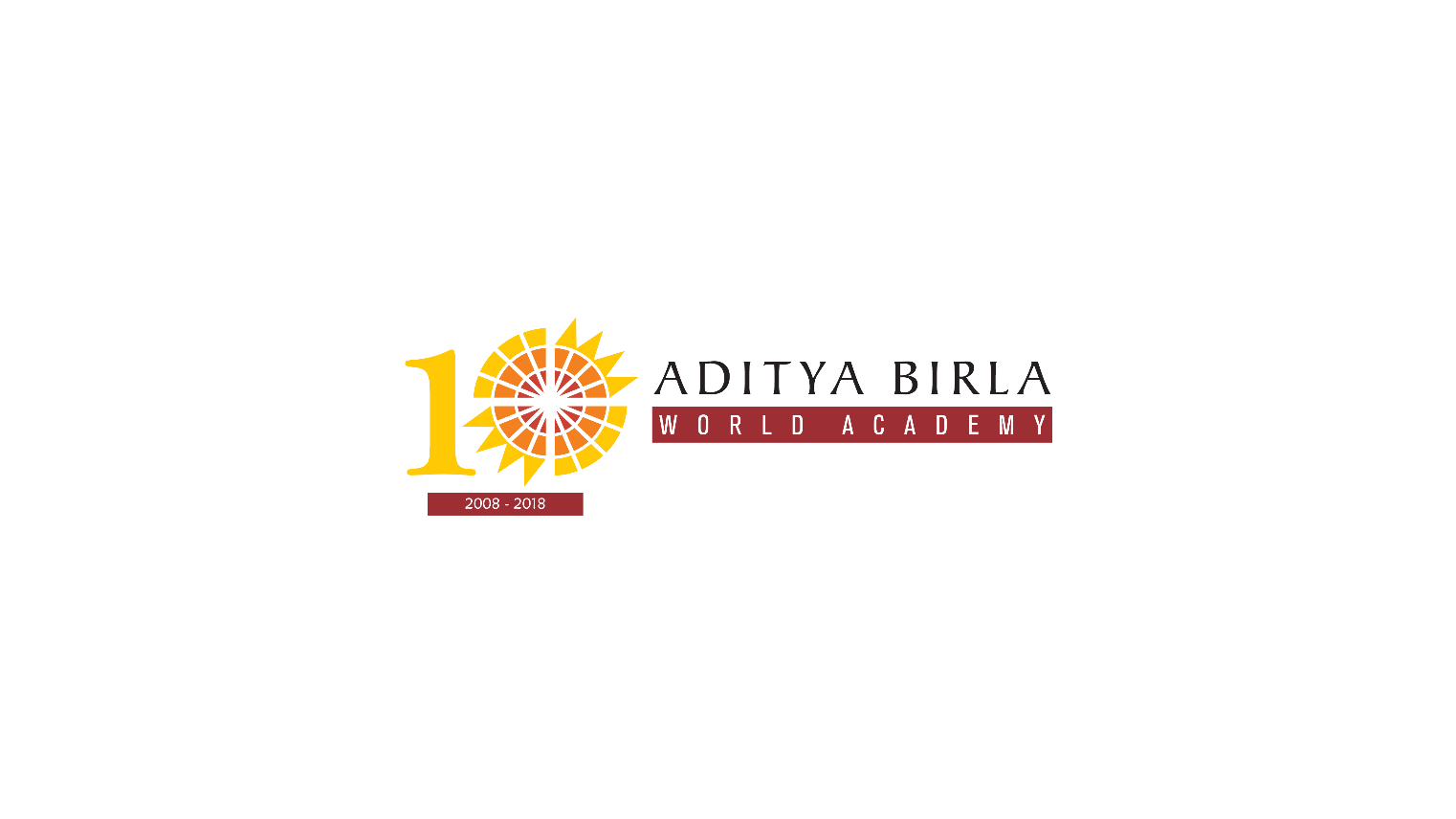 A LEVEL 2018 GRADE SPREAD (BEST 3 SUBJECTS)
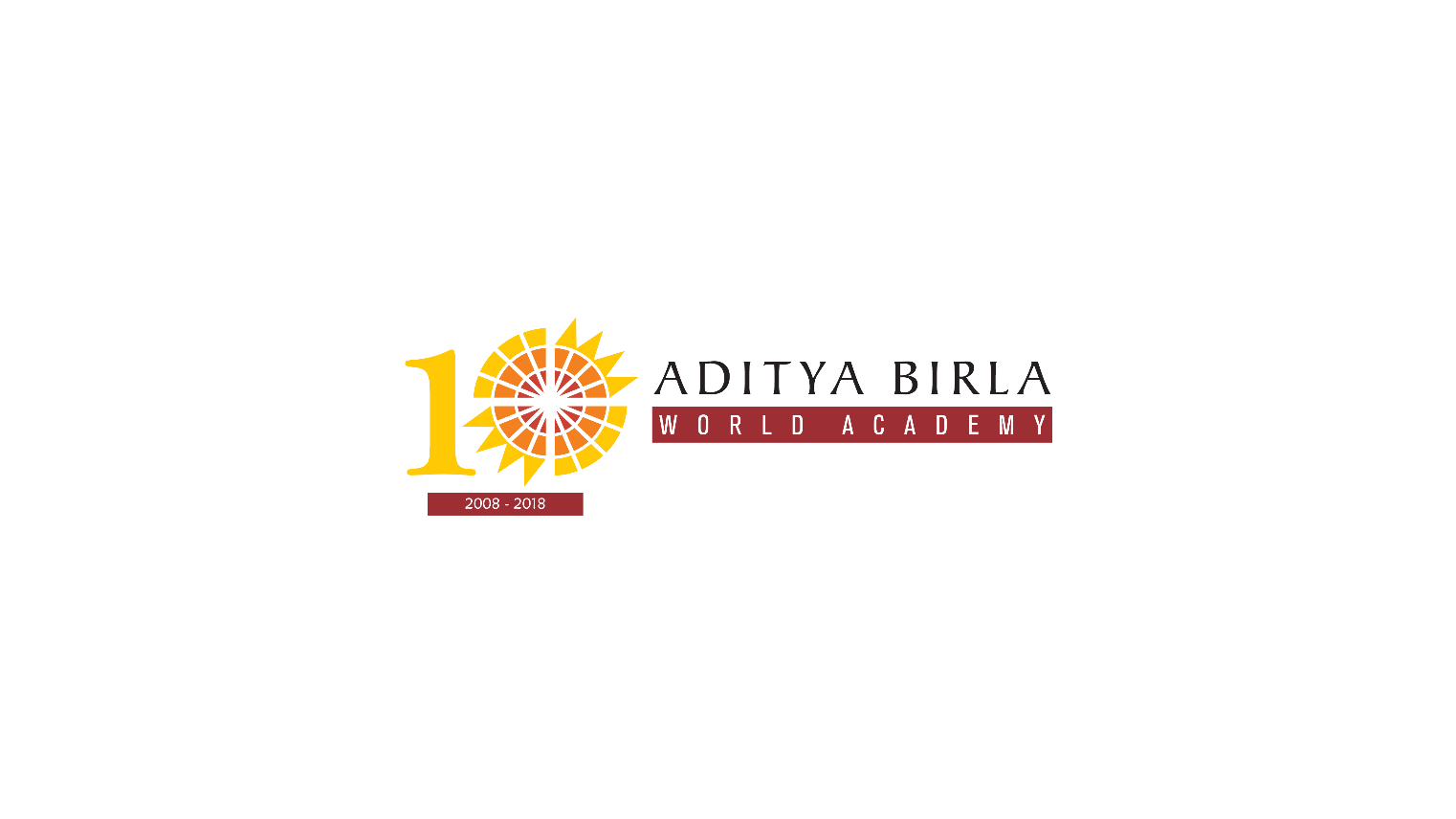 SUBJECT HIGHEST
SUBJECT HIGHEST
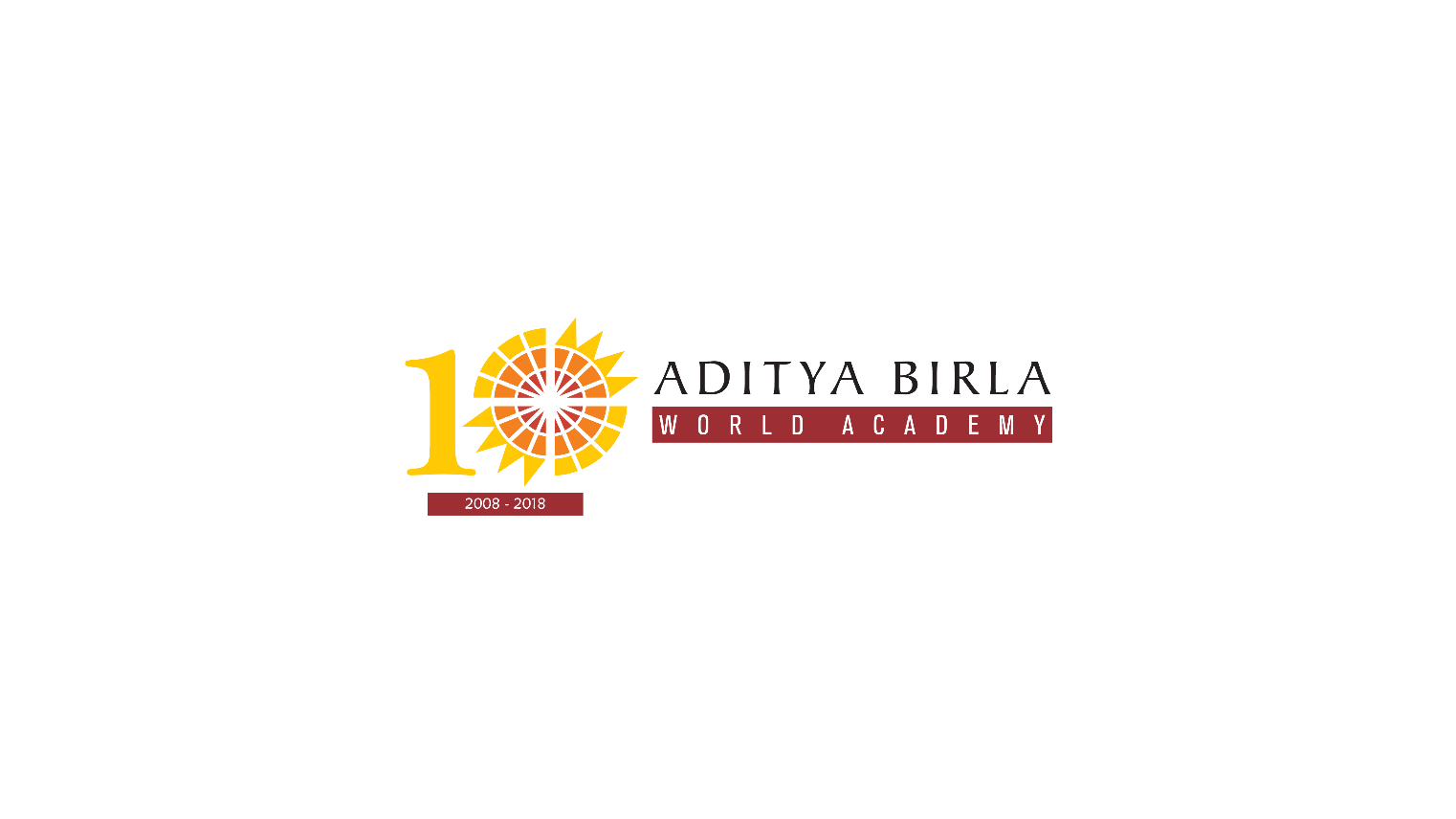 A LEVEL SUBJECT AVERAGE
A LEVEL SUBJECT AVERAGE
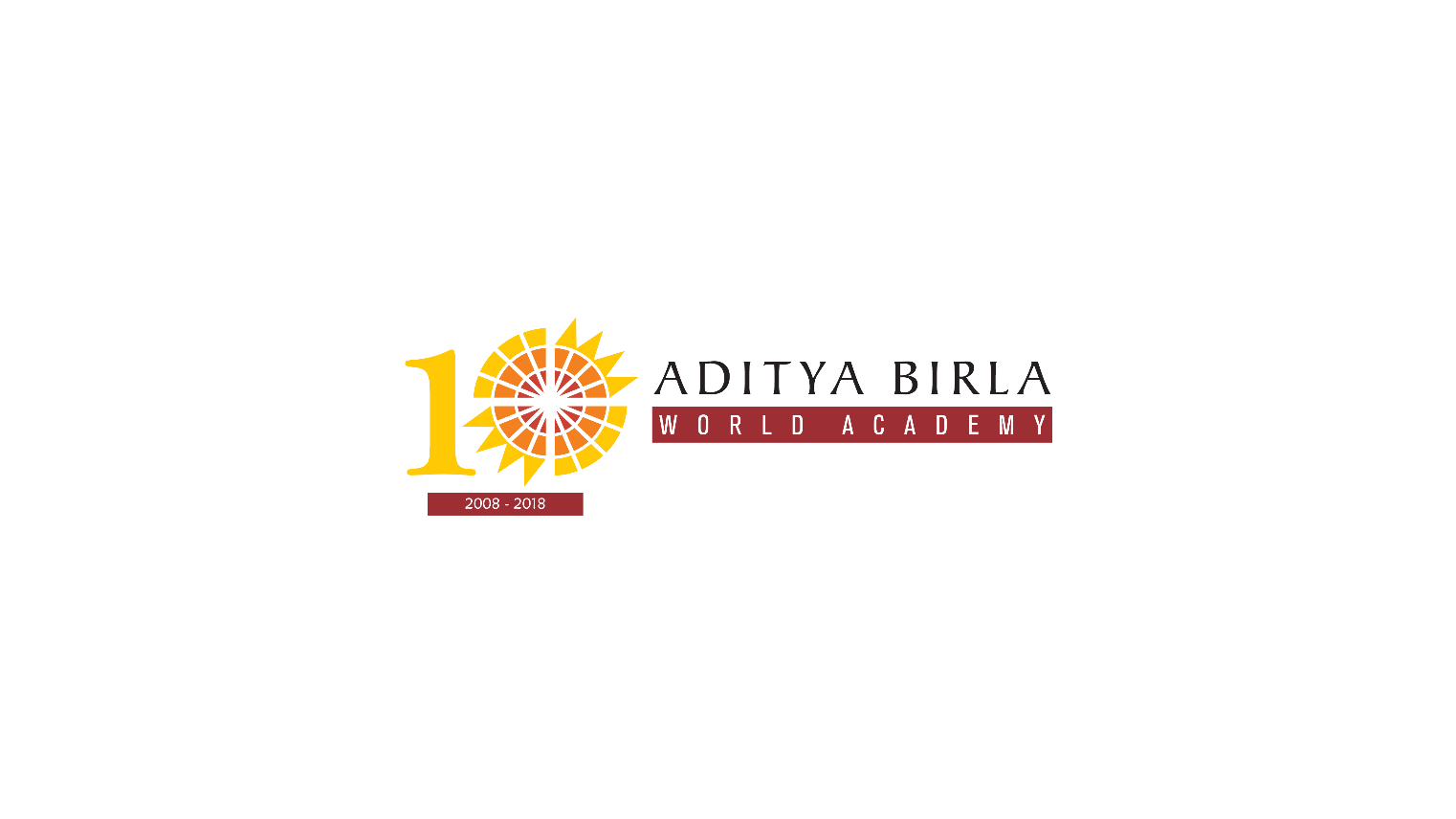 With love to all our studentsSo go out there and live your dreamsLive the life that you have Imagined!